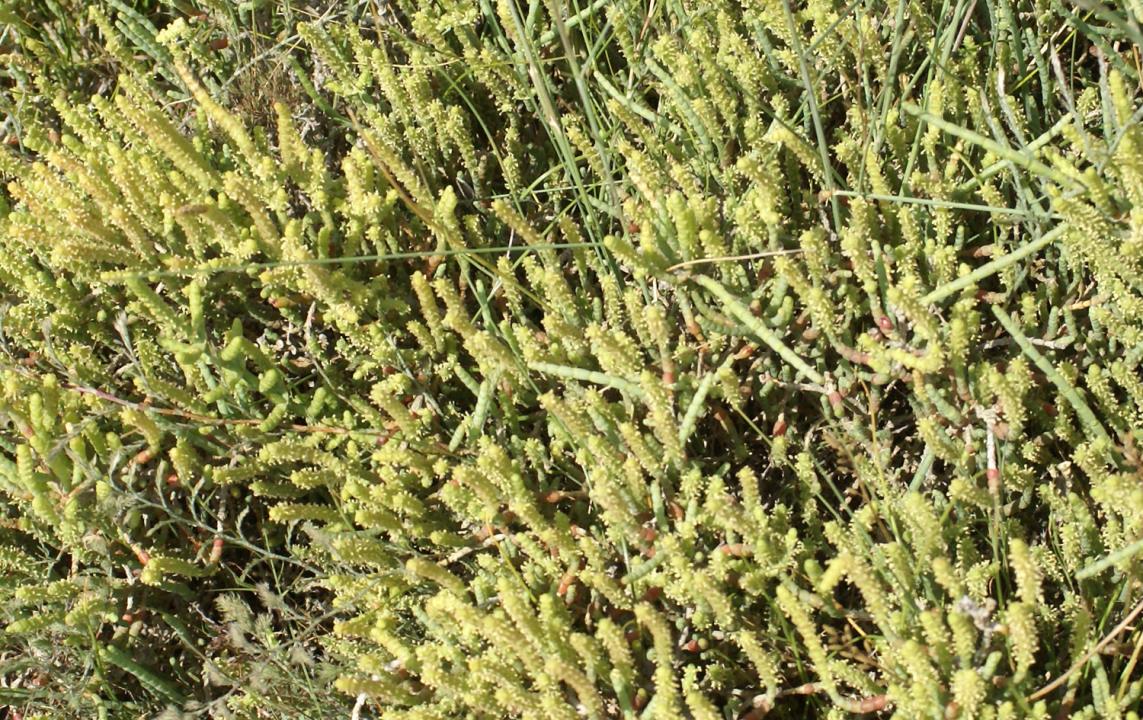 La nouvelle famille des Amaranthaceae
De a : privatif et 
du  grec marainen : se flétrir
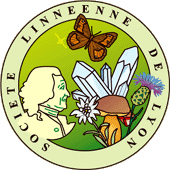 = plante dont les fleurs ne se flétrissent pas
Atelier du 25 Janvier 2018
Montage: Liliane Roubaudi
Photos : Didier Roubaudi
[Speaker Notes: 1-place dans classification                    - (dans Fournier : un seul genre)
2-caractères de cette famille
3 – caractères des différents genres                    4 - conclusions]
1-Place de cette famille dans la classification
[Speaker Notes: Ce sont des triporées = Grain de pollen à 3 apertures
Grade des Préasterdées qui peut présenter des caractères primitfs: 1 – possibilités de tépales (Santalales)
                                                                                                            2 – possibilités de verticilles trimères]
Les Caryophyllales : de quoi s’agit-il ?
1 – Ce sont des Angiospermes considérées  comme évoluées : 
      - Dicotylées
      - Triaperturées
2 – Chez les Caryophyllales on compte 11.000 espèces et 29 familles
3 – Parmi ces 29 familles, 5 sont considérées comme principales : - Amaranthacées
                                                                                                                     -Caryophyllacées
                                                                                                                     - Polygonacées
                                                                                                                     - Cactacées
                                                                                                                     - Aizoacées
4 – Elles sont caractérisées par 2 marqueurs :
    - un marqueur morphologique :  la forte courbure de l’ovule
   - un marqueur biochimique :  la présence de bétalaïne
[Speaker Notes: La coloration des fleurs et des fruits n’est pas due à des anthocyanes mais à des pigments azotés : les bétalaïnes]
La courbure de la graine entraine une courbure de l’embryon
Genre Beta : la graine
Dans la concavité de l’embryon sont situées les substances de réserve qui seront utilisées lors de la germination
embryon
reste  de l’albumen
périsperme
= restes des tissus de l’ovule
Schémas de « Abrégé de Botanique » de J.L. Guignard
Coupe dans la graine
[Speaker Notes: Périsperme = tissu à 2n chromosomes de nature ovulaire = restes des tissus de l’ovule
En effet , ici l’albumen ne s’est pratiquement pas développé : il subsiste sous forme d’une mince gaine qui enveloppe la base de l’embryon]
2 - Les différents genres de cette famille en France :
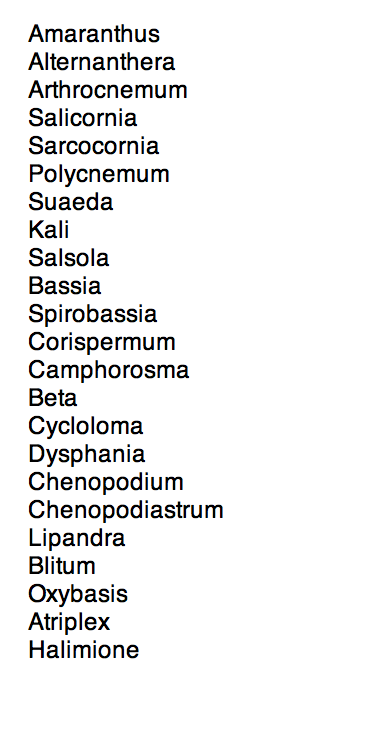 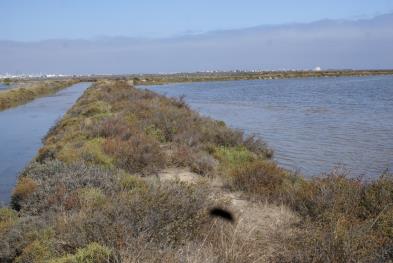 Dans le monde :
800 espèces
75 genres
- Plantes répandues dans les zones chaudes et sèches
Plantes qui ont une préférence bien marquée pour les zones riches en chlorures et en nitrates
--Plantes halophiles
--Plantes nitrophiles
Poussent en abondance
 sur les rivages maritimes ou les zones saumâtres : Beta
 sur les décombres : Chenopodium, Amaranthus
Nombreuses espèces également dans les steppes ou les déserts
[Speaker Notes: 23 genres dans la flore française - 
Absents de Floremed : Sarcocormia, Kali, Spirobassia, Chenopodstrum, Lipandra, Blitum, Oxybasis…
Les sols salés sont des sols physiologiquement secs]
3 – Comment définir cette famille ? :
- On y trouve des plantes herbacées mais aussi des plantes ligneuses :
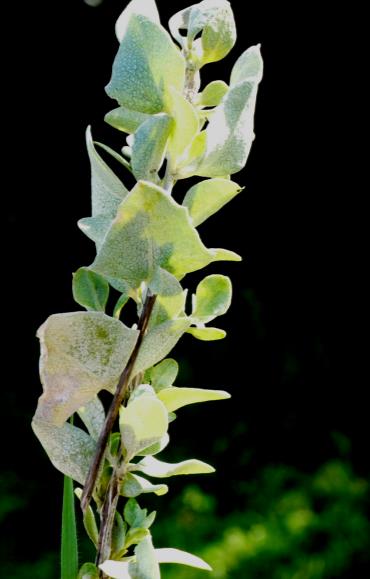 Chenopodium album
Atriplex halimus
4 – cette famille est présente dans les régions tempérées mais aussi dans les régions tropicales :
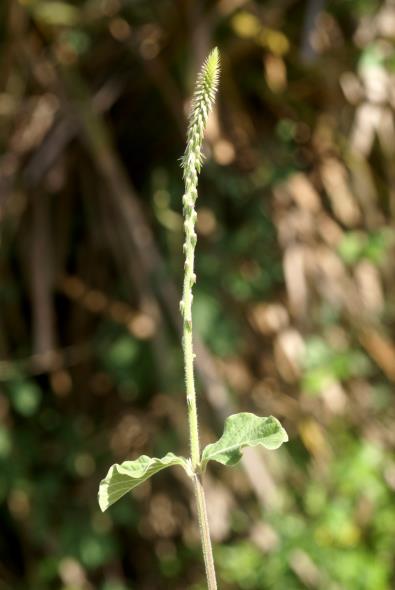 Gomphrena celiosoides en Afrique du Sud
Achryranthes aspera en Guadeloupe
Certaines Amaranthaceae sont cultivées  comme plantes ornementales :
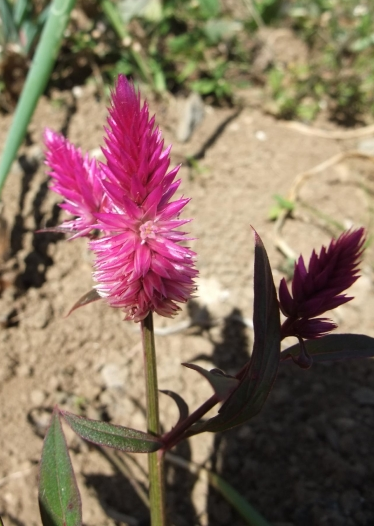 Celosia argentea
Nombreux cultivars connus sous le nom de « Crête de coq »
[Speaker Notes: Plante originaire d’Afrique tropicale
Nombreux cultivars dans la série « cristata » connus sous le nom d’Amarante crête de coq
Tige ramifiée, feuilles entières en spirales -  petites fleurs roses, rouges ou blanches réunies en épi ou en grandes panicules]
On y trouve des plantes alimentaires:
Spinacia oleracea
Beta vulgaris
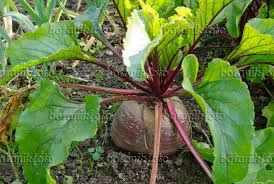 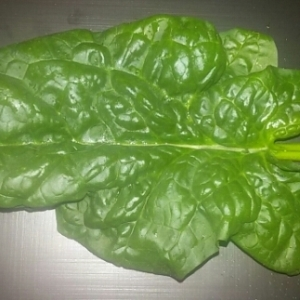 Une plante alimentaire originaire du Pérou : Chenopodium quinoa
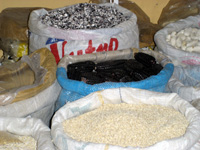 [Speaker Notes: Graines assez grosses jaune clair
Feuilles triangulaires nettement trilobées  -plante dépassant 1 m de hauteur]
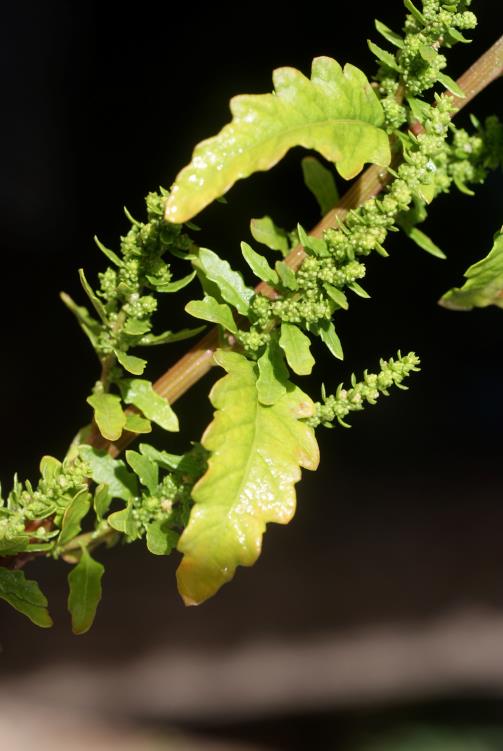 - On y trouve des plantes articulées et d’autre pas…
Genre : Sarcocornia
Genre : Dysphania
[Speaker Notes: Dysphania = certains Chenopodium passés dans le genre Dysphania ( pumilio, ambrosioides, botrys…)
Dysphania : à forte odeur aromatique mais jamais farineuse]
Les feuilles peuvent être non développées mais concrescentes avec l’axe et opposées
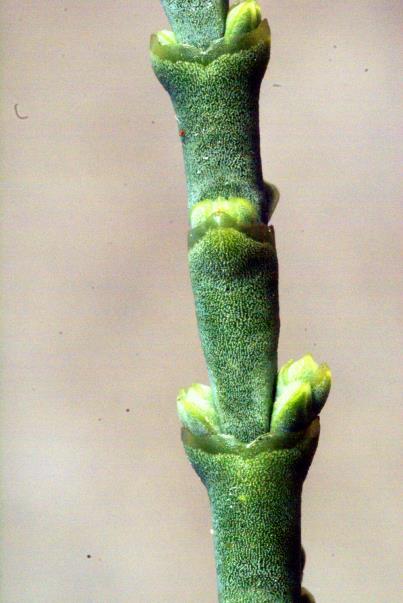 Sarcocornia perennis
[Speaker Notes: Salicornes : feuilles réduites à leur gaine, concrescentes avec l’axe et soudées l’une à l’autre]
Au contraire, elles peuvent être bien développées, linéaires ou entières
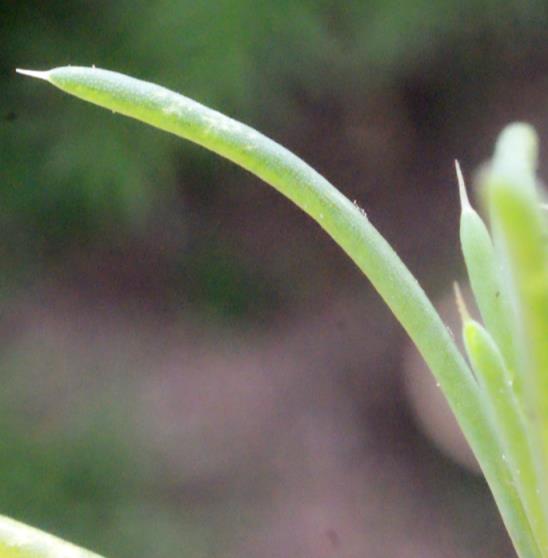 Suaeda splendens
Atriplex gabriuscula
Les fleurs, le plus souvent hermaphrodites, sont parfois encadrées de bractéoles :
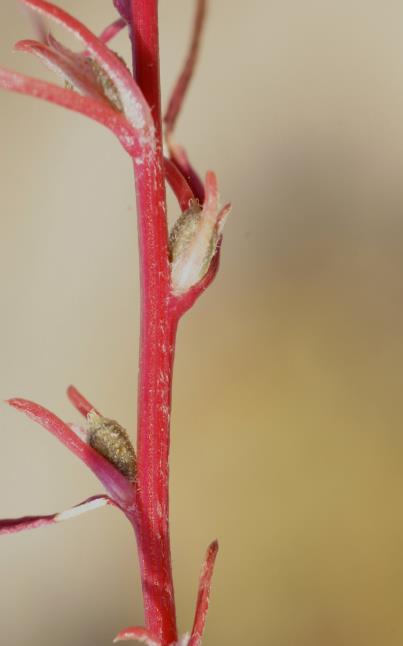 Corispermum gmelinii : pas de bractéole évidente
Dans le genre kali : les bractéoles épineuses
La fleur des Amaranthaceae :
- Fleurs isolées ou associées en inflorescence spiciformes ou en panicules
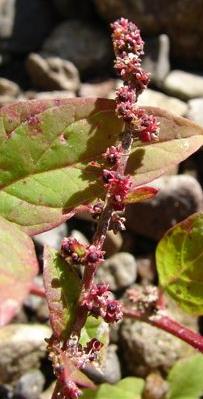 - 0 – 5 tépales
- 0- 5 étamines épitépales
- Fleurs hermaphrodites ou femelles à 2-3-5 stigmates
Genre : Beta
- Ovaire à 1 loge uniovulée
Genre : Chenopodium
Le fruit des Amaranthaceae :
horizontal
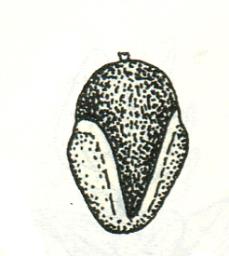 Le plus souvent, c’est un akène
Exemples :
Bassia
Chenopodium
Corispermum
Arthrocnemum
Salicornia etc…
vertical
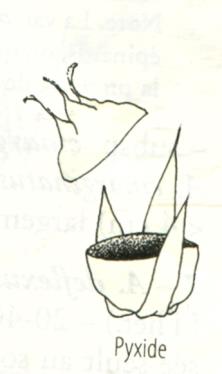 Parfois c’est une pyxide
Exemples :
Amaranthus
1° partie : Les Amaranthaceae non articulées à feuilles développées :
A – Celles dont les feuilles sont à limbe lobé, denté ou entier :
Fleurs à l’aisselle de 1 à 3 bractées
  - Feuilles alternes
Amaranthus
Atriplex
Beta
Chenopodium
Cycloloma
Dysphania
Halimione
Pas de bractéoles en plus du périgone
 - Feuilles opposées :  Alternanthera
[Speaker Notes: Pas de bractéoles en + du périgone :  éventuellement 2 bractéoles en position de périgone)]
Le genre Amaranthus est à l’origine du  nom de cette famille
Ici, Amaranthus hybridus
- Inflorescence terminée par une panicule spiciforme et non feuillée
- Tige légèrement pubescente au sommet
- Feuilles peu ou pas ondulées
- Plante des cultures, des friches et des décombres
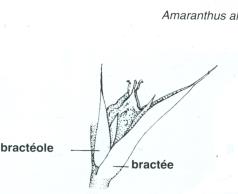 le genre  Amaranthus : 12 espèces
1 – Ce sont des plantes non articulées le plus souvent annuelles
2 – Elles ont des feuilles entières, alternes et pétiolées
3 – les inflorescences sont condensées
4 – les fleurs sont situées à l’aisselle de 1 – 3 bractées
5 – Les fleurs unisexuées ont 2 à 5 tépales scarieux et 2 -5 étamines
6 – Le gynécée est à 2-3 carpelles formant une seule loge
7 – le fruit est un akène ou une pyxide contenant des graines noires
Amaranthus  deflexus : les fleurs
Fleurs mâles souvent de type 2
Fleurs femelles de type 3
( photos :Herbier des plantes sauvages – Larousse)
Amaranthus deflexus : organes souterrains
Mais la plupart des amarantes sont des plantes annuelles
Souche ligneuse qui se ramifie en racines tubérisées
( photos :Herbier des plantes sauvages – Larousse)
[Speaker Notes: Racines tubérisées chargées de réserves et formant de courtes tiges trapues et très prolifères
Tiges annuelles]
Chez Amaranthus graecizans, le fruit, déhiscent est une pyxide
On y trouve des plantes ornementales   : Amaranthus caudatus
On y trouve  aussi des adventices indésirables des décombres et des cultures :
Amaranthus blitum
Le genre Halimione : 1 espèce
- Sous arbrisseau de 20-50 cm blanc argenté
- Tiges couchées radicantes et rameaux redressés
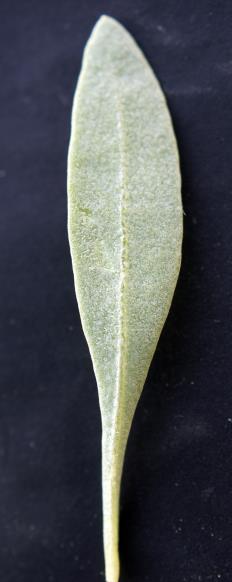 Feuilles obovales ou obliques, uninervées, entières et atténuées en pétiole
Halimione portulacoides
[Speaker Notes: C’est l’Obione]
Genre Halimione : les fleurs
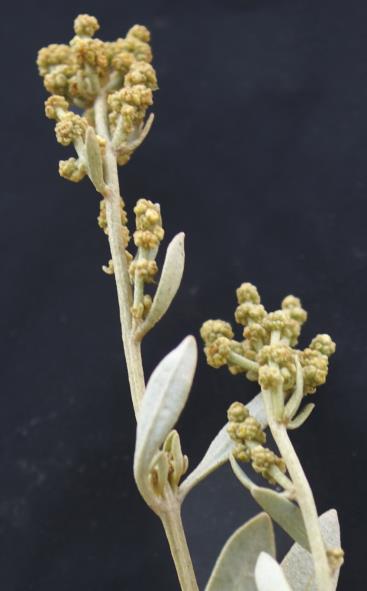 Fleurs jaunâtres en épi grêle
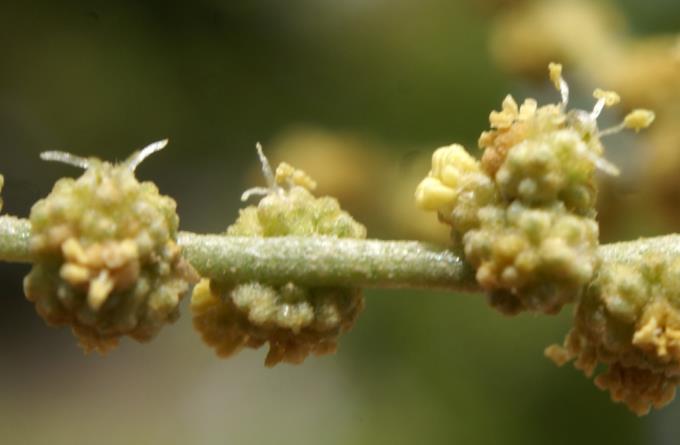 Fleurs unisexuées
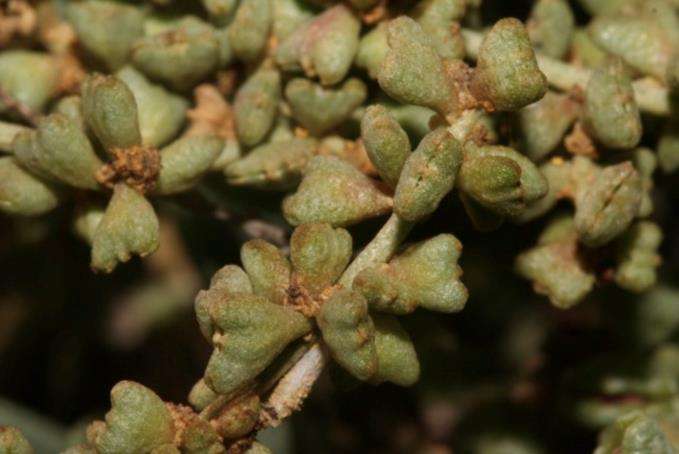 Périgone subsessile en triangle renversé
formant au sommet 3 lobes
[Speaker Notes: Fleurs unisexuées]
Genre  Atriplex :8 espèces
(appelé « arroche »)
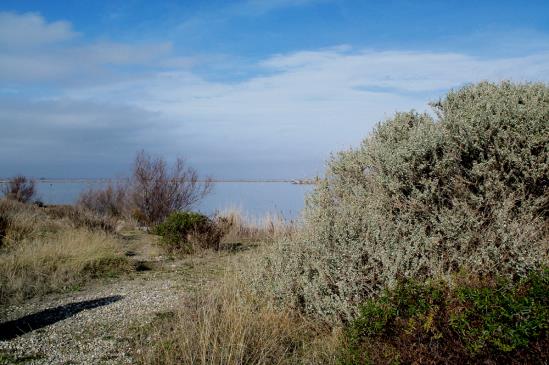 Atriplex halimus
[Speaker Notes: Plante glabre ou farineuse à feuilles opposées à la base puis alternes
7 espèces annuelles et une seule vivace (A. halimus)]
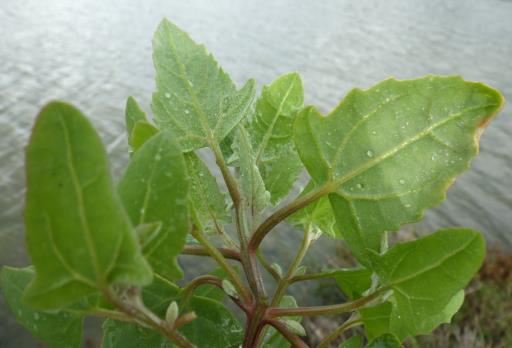 les feuilles
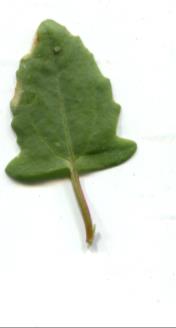 A. prostrata : feuilles dentées
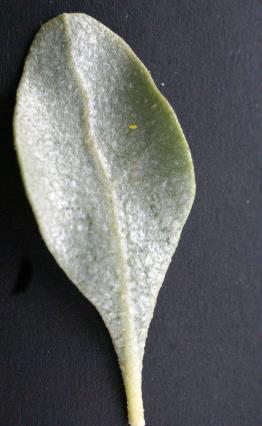 Glabres ou farineuses, elles sont planes, souvent opposées à la base, 
puis alternes
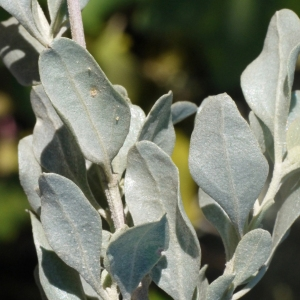 Atriplex halimus ; feuilles non dentées
Les fleurs :
Inflorescence variable, souvent ramifiée (panicule de glomérules sessiles)
Fleurs unisexuées ( rarement hermaphrodites) de 2 types
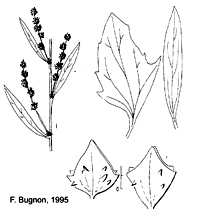 A. patula
Fleurs femelles à 5 tépales : valves orbiculaires entières et  veinées en réseau
Fleurs femelles à 2 tépales qui entourent le fruit à maturité : valves triangulaires
[Speaker Notes: Fleurs femelles enfermées dans  2 valves accrescentes]
Atriplex patula
Valves fructifères  un peu hastées et terminées en longue pointe
Les fleurs de Atriplex halimus :
Fleurs en épis jaunâtres
Valves fructifères coriaces,  entières, arrondies en forme de rein
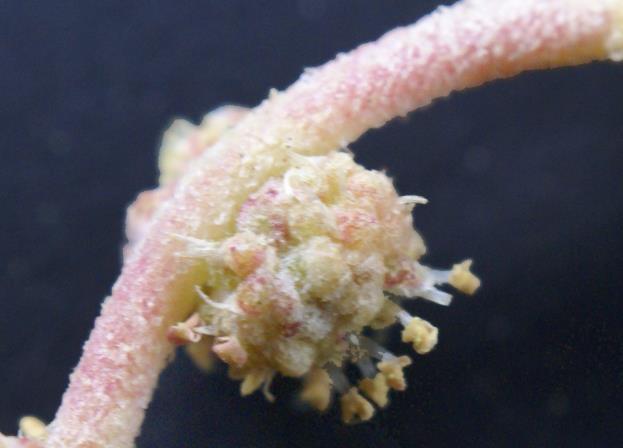 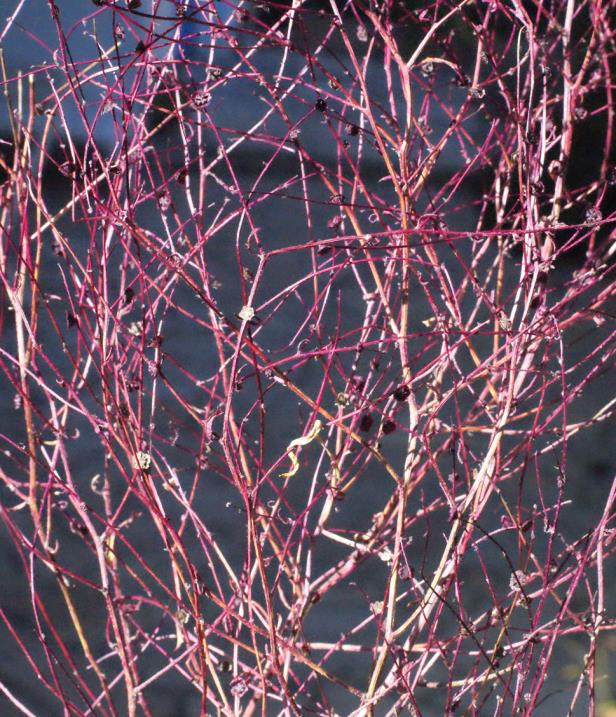 Le genre Cycloloma : 1 espèce
- Plante annuelle, dressée à rameaux raides
Rameaux zigzagant devenant rouges en fin de floraison
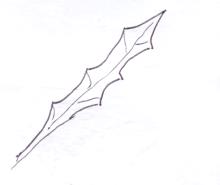 Feuilles inférieures à fortes dents
(Cycloloma atriplicifolium)
Cycloloma atriplicifolia
Un périgone de 2 à 5 mm de diamètre
Pousse dans les sables dunaires et dans les alluvions des rivières
Feuilles supérieures non dentées
Ces photos ont été faites au Grau du Roi
Photo : Christine Casiez
[Speaker Notes: Périgone  :ensemble des pièces du périanthe quand il est simple c.à d. constitué de tépales]
Des fleurs isolées et très espacées
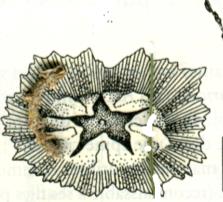 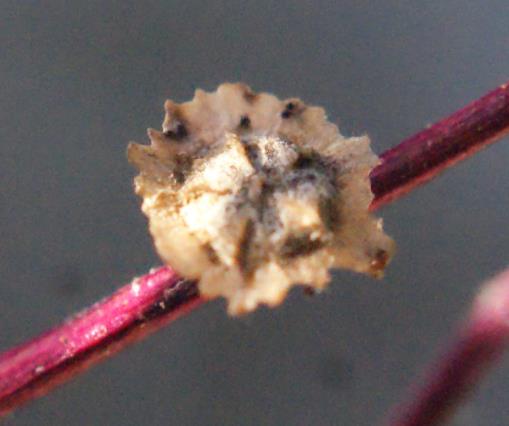 Dos des tépales ailés transversalement
Avec des ailes fortement dentées
Le genre Dysphania : 4 espèces autrefois rangées dans le genre Chenopodium
Ce sont des plantes velues, glanduleuses, à forte odeur aromatique mais jamais farineuses
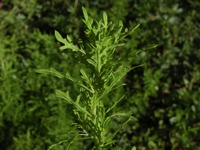 D. ambrosioides
D. multifida
[Speaker Notes: Ch. botrys, Ch pumilio, Ch ambrosioides, Ch. multifida]
Variabilité des feuilles
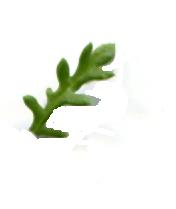 D. multifida
D. ambrosioides
Feuilles à divisions étroites
Feuilles sinuées, dentées ou lobées
Dysphania : les fleurs
Périgone herbacé sans appendices dorsaux qui ne se soude pas au fruit
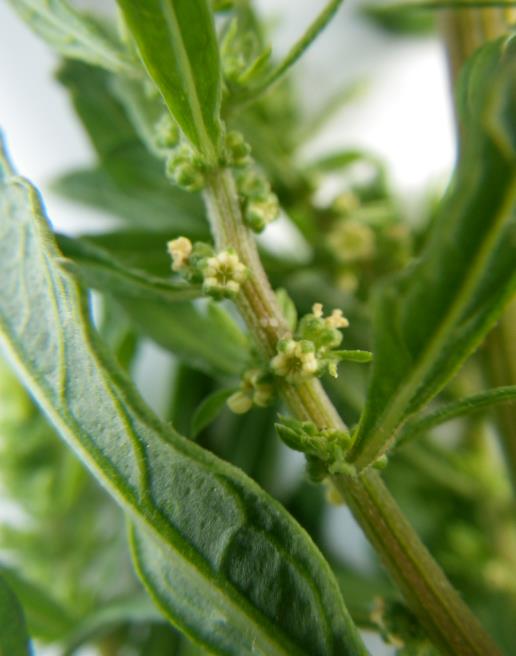 D. ambrosioides
[Speaker Notes: Périgone herbacé sans appendices dorsaux  -
- périgone qui ne se soude pas au fruit]
Dysphania multifida : les fleurs
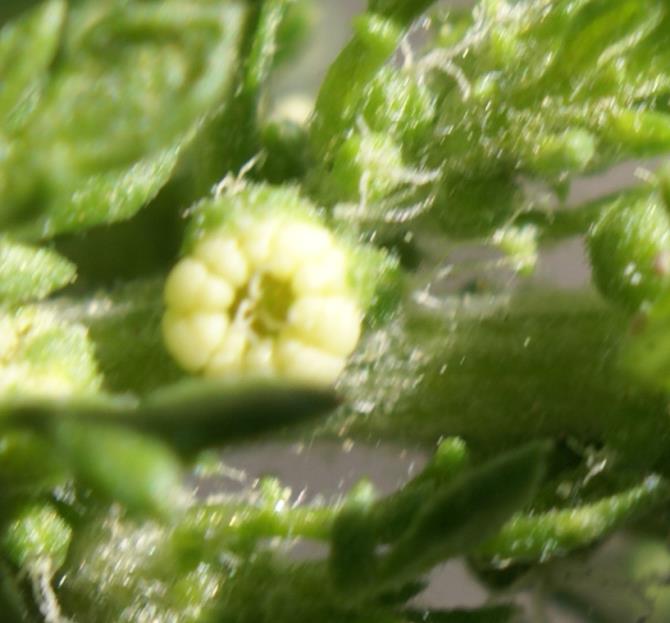 Périgone herbacé sans appendices dorsaux
[Speaker Notes: Feuille à 4 – 6 lobes profonds de chaque coté , ressemblant à des feuilles de chêne -  limbe ovale longuement pétiolé
Tépales obtus et non carénés, hérissés de poils glanduleux]
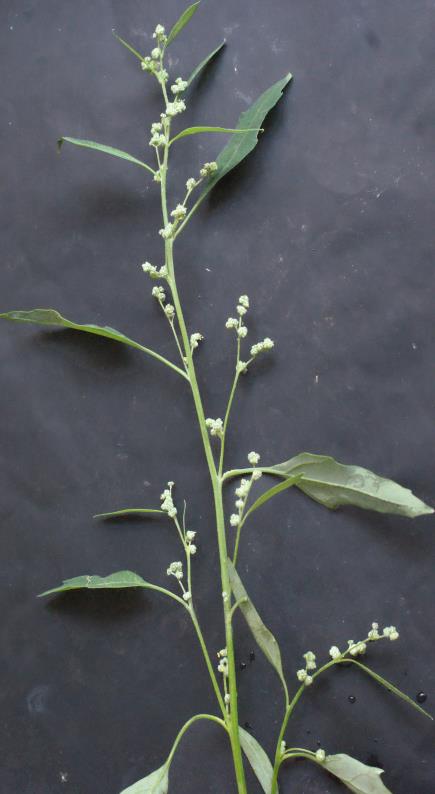 Le genre Chenopodium : 4 espèces
inodore
Ce sont des plantes annuelles, à feuilles entières ou dentées
Chenopodium album 
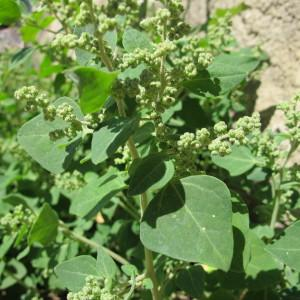 fétide
Chenopodium vulvaria
[Speaker Notes: Certaines sont inodores : Ch. Album
D’autres sont fétides :Ch. vulvaria]
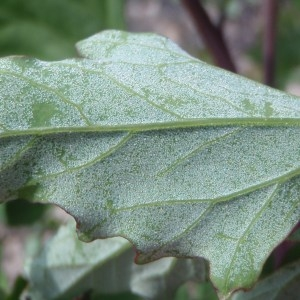 Les feuilles planes, de forme variable, sont densément   farineuses sur les 2 faces
Chenopodium album
(photo :G. Botti)
Plantes ni glanduleuses ni aromatiques, parfois même à odeur désagréable
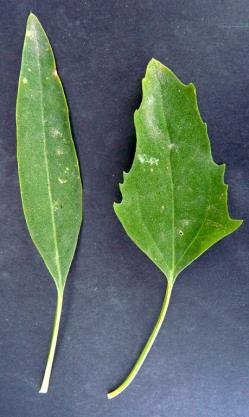 Chenopodium filicifolium
[Speaker Notes: Feuilles farineuses grâce à des poils vésiculeux
Chenopodium fiflicifolium pousse dans les cultures  (  endives, betteraves  )]
Variabilité dans la forme des feuilles
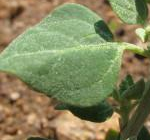 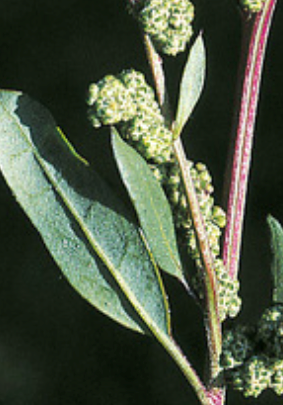 Chenopodium vulvaria
Chenopodium album
Chenopodium strictum
[Speaker Notes: Chenopodium strictum : zones rudérales, décombres, prairies piétinées – tige rouge
Répandu dans le NE de la France
Souvent nommé Ch. abum ssp striatum]
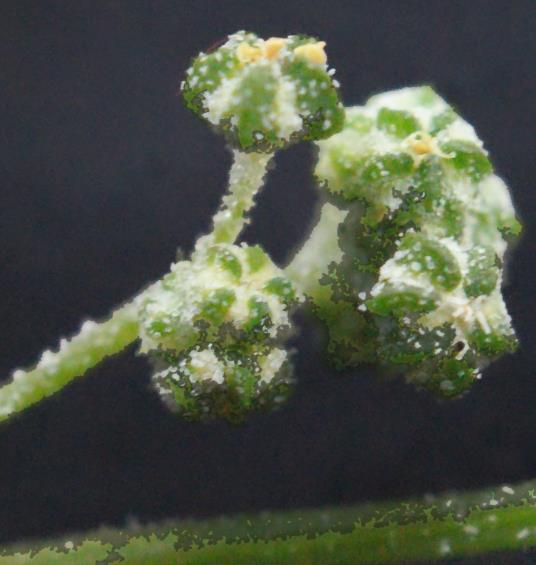 Chenopodium :   les fleurs
- Elles sont le + souvent hermaphrodites
- On y trouve 3- 5 tépales, 0-5 étamines  et 2-3-5 stigmates
Tépales à poils vésiculaires
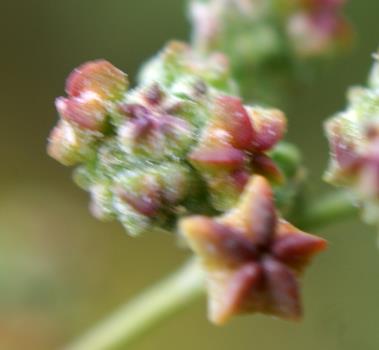 Chenopodium album
Le fruit des Chenopodes est un akène
Chenopodium vulvaria
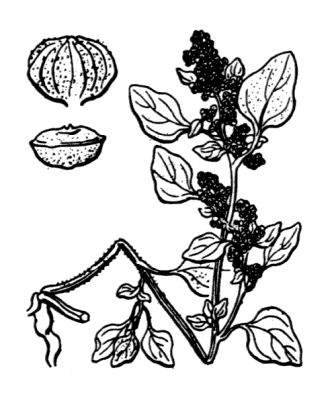 [Speaker Notes: Plante couchée sur le sol à odeur rappelant celle du poisson avarié]
3 genres sont parfois inclus dans le genre Chenopodium :
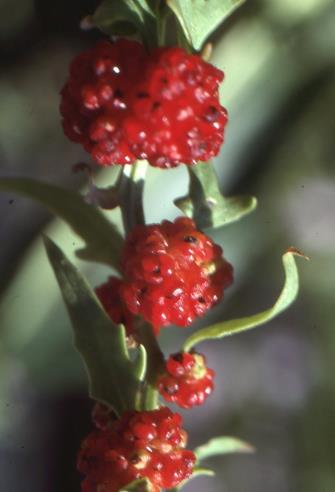 Feuilles dentées ou lobées
feuilles entières
Lipandra
Blitum
Tépales glabres
Plante à rosette basale parfois desséchées à la floraison
Chenopodium polyspermum
= Lipandra polysperma
Chenopodium foliosum
= Blitum virgatum
appellé « épinard-fraise »
[Speaker Notes: Lipandra : plante annuelle verte ou rougeâtre, ramifiée dès la base –feuille à limbe entier souvent liseré de rouge –inflorescence feuillée à nombreux petits glomérules-akène horizontaux
Blitum :périgone devenant charnu et rouge vif à maturité (ressemblance avec des mures) – akènes verticaux]
Blitum bonus henricus
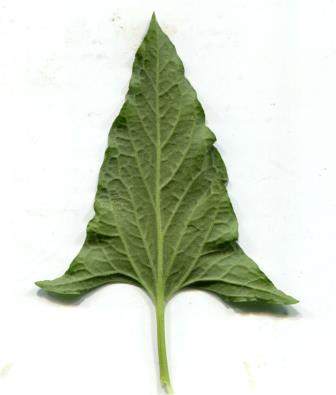 Feuille entière à limbe triangulaire denté  et  base sagittée
Ses feuilles sont consommées cuites
Pousse entre 200 et 1600 m. d’altitude
[Speaker Notes: Son nom vient d’Henri 4 qui  aurait découvert son importance sur le plan culinaire     -                        reposoirs, rues des villages
Plante à rejets stériles formant des rosettes de larges feuilles longt pétiolées
Inflorescence spiciforme terminale]
Blitum bonus henricus
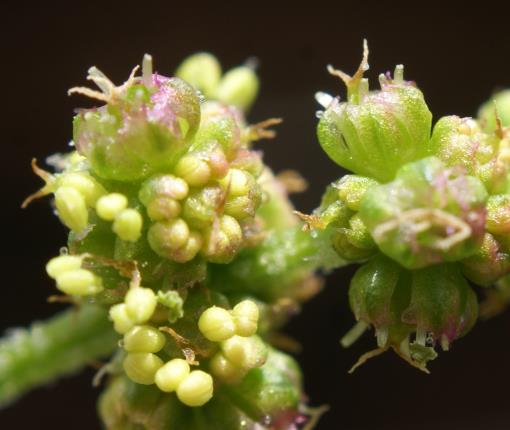 Plante vivace par une souche épaisse
 et bien enracinée
Des fleurs bisexuées peuvent être plutôt mâles ou plutôt femelles selon leur situation dans le groupe de fleurs
[Speaker Notes: Plante vivace par une souche épaisse et bien enracinée – produit des bourgeons puis des tiges souterraines qui perpétuent et multiplient la plante
Fleurs du milieu possèdent 5-6 étamines mais l’ovaire donne un akène déprimé
Fleurs du  pourtour à 2 – 3 étamines mais l’ovaire donne un akène + gros]
Genre Chenopodiastrum : 2 espèces(Incluses dans le genre Chenopodium dans FloreMed)
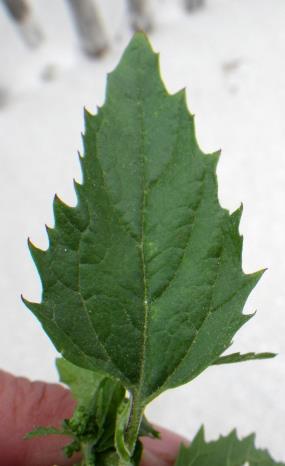 Chenopodiastrum murale
Feuilles glabres à la face supérieure et éparsément farineuses à la face inférieure, les adultes généralement glabres sur les 2 faces
[Speaker Notes: Chenopodium murale et Chenopodium hybridum
Chenopodium : feuilles farineuses sur les 2 faces (au déploiement) , les adultes restant + ou – farineuses ao moins sur la face inférieurs]
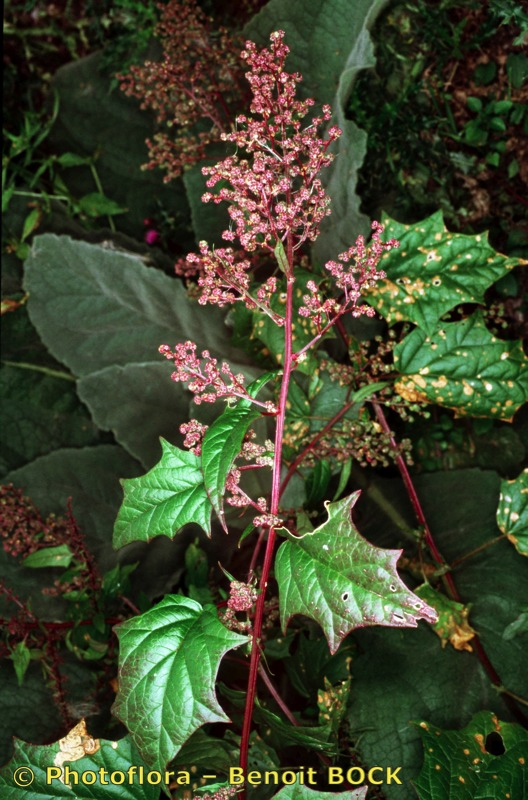 Chenopodiastrum hybridum
Feuilles vertes sur les 2 faces, longuement pétiolées, triangulaires, terminées en longue pointe lancéolée
Fleurs en panicule terminale non feuillée
Genre Oxybasis : 4 espèces (toutes incluses dans le genre Chenopodium dans FloreMed)
O. urbica
O. glauca
O. chenopodioides
O. rubra
O. glauca = 
Chenopodium glaucum
Ce qui distingue le genre Oxybasis :
1 – Ce sont toutes des plantes sans rosette basale
2 – Toutes ont des feuilles dentées  ou lobées
3 – Le périanthe fructifère n’est pas accrescent ou seulement un peu
4 – Les sépales sont glabres (différence avec le genre Chenopodium)
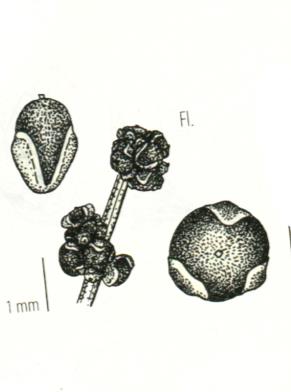 Le fruit est un akène comme dans le genre Chenopodium
- Présence, parfois de nombreux akènes verticaux ( fleurs latérales)
Oxybasis  glauca
Genre Beta : 2 espèces
C’est la betterave…
[Speaker Notes: Ici Beta maritima qui pousse le + souvent dans les endroits salés    : plante halophile commune en bord de mer
Est l’ancêtre de notre betterave comestible …]
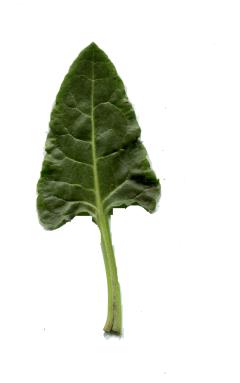 Feuille entière ou ondulée, un peu charnue
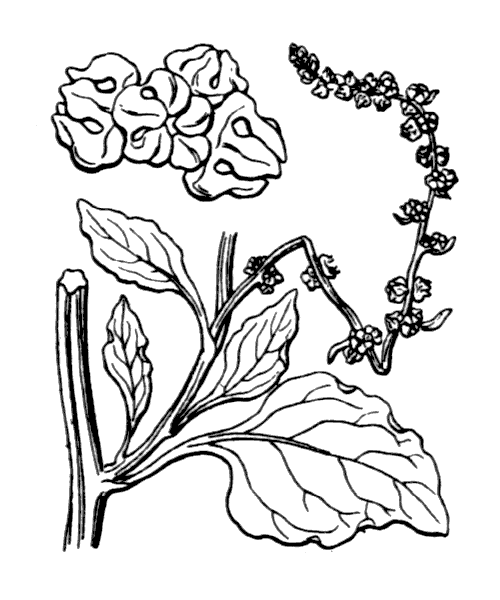 [Speaker Notes: Plante à larges feuilles alternes, entières ou ondulées…
Tige anguleuse à rameaux flexueux]
Genre Beta : la fleur
Beta maritima
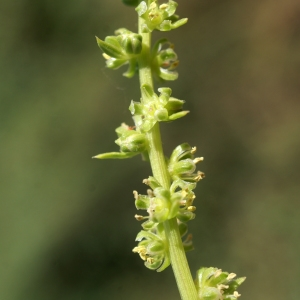 5 tépales persistants
5 étamines
2 stigmates
Inflorescence en épis grêles de glomérules  de 1 – 8 fleurs
Calice devenant dur et ligneux à maturité, faisant corps avec le fruit
[Speaker Notes: Fleurs hermaphrodites toutes semblables]
Remarque : dans les cultures et les jachères pousse parfois Beta trigyna
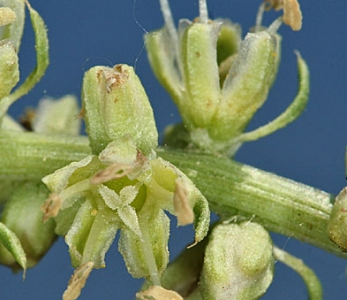 Comme son nom l’indique, la fleur possède 3 stigmates
Genre Alternanthera : 1 espèce
Plante aquatique à rhizome
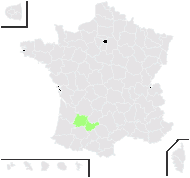 Introduite d’Amérique tropicale
Gironde
Tarn et Garonne
Lot et Garonne
La Sorgue
Photo : Christine Casiez
Alternanthera  philoxeroides
[Speaker Notes: Plante aquatique à rhizome introduite d’Amérique tropicale- ici plante venant du Vaucluse
Géophyte >ou= 1m-                         importation en aquarophillie comme plante ornementale]
Feuilles opposées vert foncé
Inflorescence en boule d’environ 1,5 cm de diamètre
Fleurs hermaphrodites
Photo : Mathieu Menand
Plante vivace enracinée sur le fond
(photo : Christine  Casiez)
Tendance à envahir les habitats aquatiques en eau peu profonde
Appelée « herbe aux alligators »
Si l’espèce Alternanthera philoxeroides est encore très localisée, le genre Alternanthera est fréquent dans les pays tropicaux
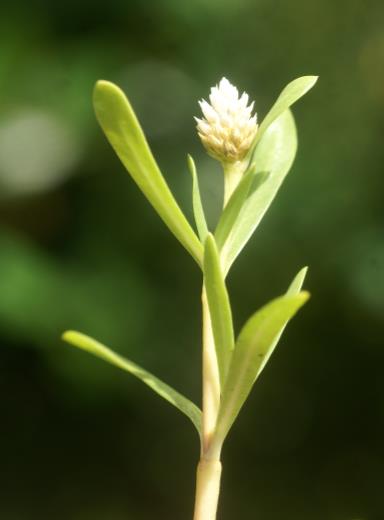 Au  Pérou : A. arequipensis
En Guyane, aux Antilles… : A. sessilis
B – Les Amaranthaceae à feuilles linéaires et entières
Suaeda
Polycnemum
Salsola
Kali
Les fleurs sont encadrées par 2  - 3 bractéoles en + des 5 tépales
Corispermum
Camphorosma
Bassia et
Spirobassia
Pas de bractéoles en + des tépales
Le genre Bassia : 4 espèces
Bassia hirsuta
Plante annuelle, velue, tomenteuse, grisâtre
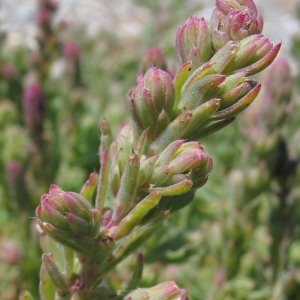 Feuilles linéaires, demi-cylindriques, molles, charnues, à 1 nervure
Pousse dans les laisses de la Méditerranée
[Speaker Notes: Dans Flora gallica, Bassia hirsuta    est devenu un genre monospécifique : Spirobassia hirsuta]
Glomérules hérissés, laineux, en épi grêle formant une panicule étalée
Présence de fleurs polygames
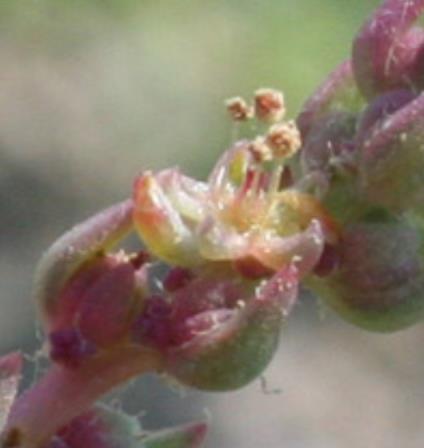 périanthe fructifère velu
(photo : C. Bernier)
[Speaker Notes: Présente à la fois des fleurs hermaphrodites et des fleurs unisexuées : fleurs polygames]
Bassia laniflora
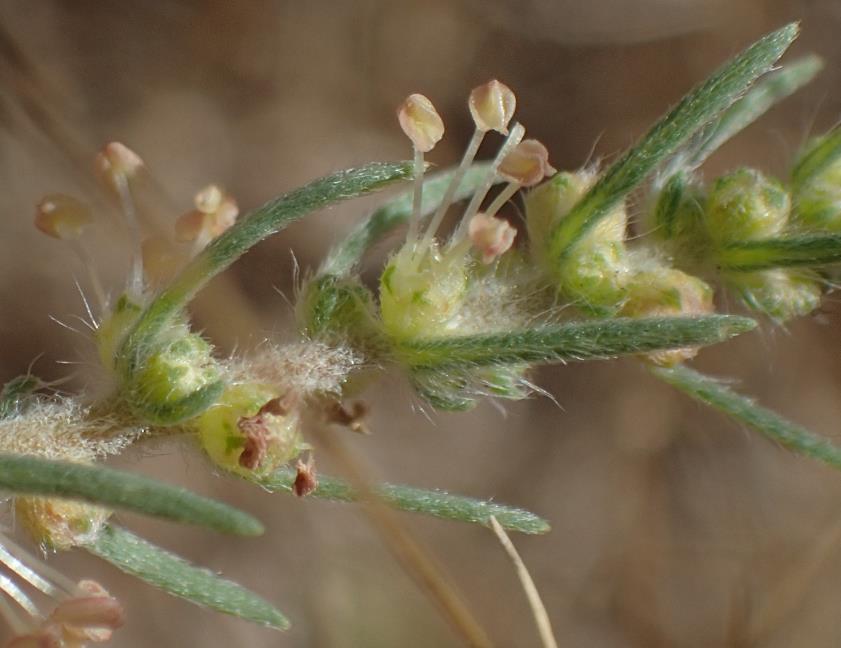 Photos : C. Casiez
[Speaker Notes: Photo fate dans le Vaucluse lors d’une session de la SBCO-         plante annuelle à tige dressée à poils crépus – feuilles linéaires
Périgone ( ensemble des tépales)  laineux de 4 – 6 mm]
Genre : Bassia
Genre : Spirobassia
Dans Flora gallica, Bassia hirsuta    est devenu un genre monospécifique : Spirobassia hirsuta
Différence qui se fait sur les tépales fructifères :
Bassia  : à aile dorsale transversale
Spirobassia :  à pointe dorsale
Genre Corispermum : 4 espèces
Plante annuelle,  très rameuse dès la base
Feuilles alternes, linéaires
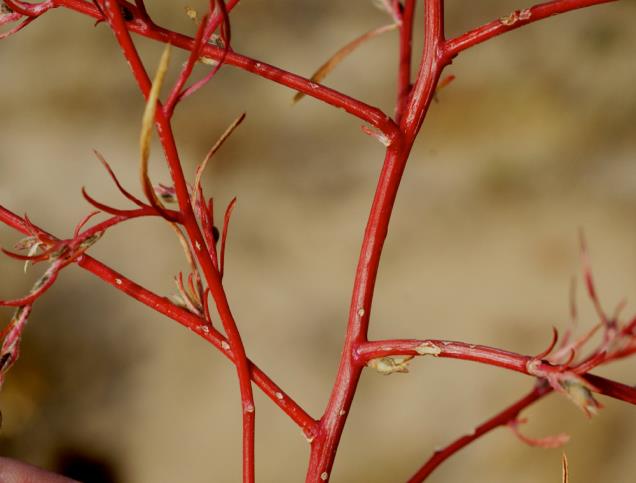 Corispermum gmelinii (Gruissan 11)
[Speaker Notes: Plante des dunes ruderalisées                    -    toutes les espèces sont annuelles
Ici, dunes au bord de l’étang de Mateille commune de Gruissan (11)]
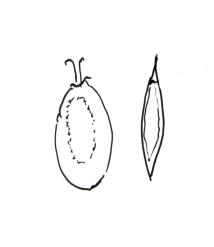 Akène aplati
Inflorescence en épis grêles avec des fleurs hermaphrodites presque nues
C. gmelinii
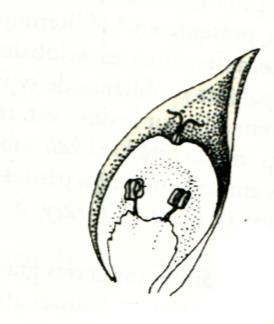 Fleur hermaphrodite
1- 3- 5 étamines
2 stigmates, style formant une pointe bifide
C. Gallicum :  fleur
[Speaker Notes: Ici, l’épi fructifère est lâche mais il y a des espèces où l’épi fructifère est dense (C. palasii et C. gallicum)]
Corispermum gallicum
Photo : C. Casiez
[Speaker Notes: Photo faite au Grau du Roi  -     Remarquez les feuilles alternes
Épi florifère dense]
Reconnaître le genre Corispermum
1 – Ce sont des plantes annuelles
2 – Elles sont dressées et très ramifiées
3 – les feuilles sont toujours alternes
4 - Les fleurs sont hermaphrodires  à 2 stigmates
5 – Les akènes sont très aplatis
Le genre Camphorosma : 1 espèce
-Plante vivace à tige ligneuse
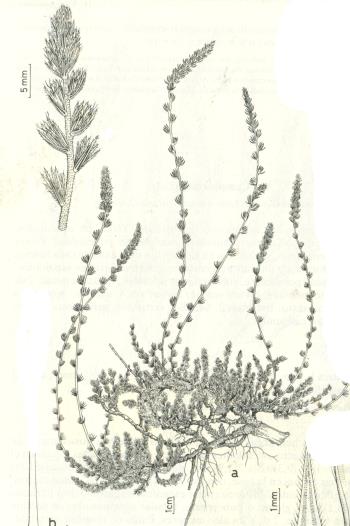 Pousse dans les lieux secs  et arides du Midi
Roussillon
Languedoc
Corse
Camphorosma monspeliaca
Plante étalée avec certaines tiges 
redressées à la verticale
Camphorosma : les feuilles
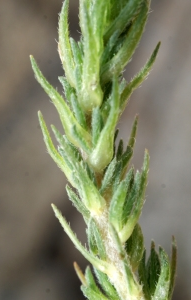 Tiges nombreuses étalées ascendantes, blanchâtres ou rougeâtres, portant de nombreux petits rameaux courts
Feuilles alternes  ou la plupart fasciculées ,à une nervure, en alène
Camphorosma : la fleur
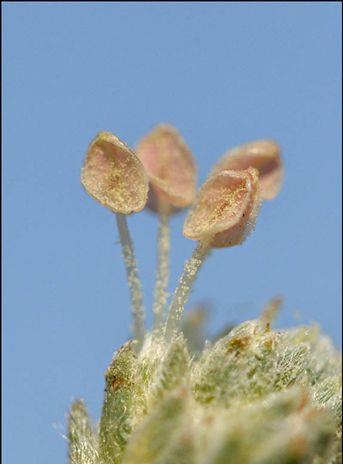 Fleurs verdâtres solitaires
-Tépales soudés dans leur moitié inférieure
- Les 2 tépales externes sont + grands et carénés
- 4 étamines saillantes
-2 stigmates filiformes
Le genre Suaeda : 3 espèces
1 – Ce sont des plantes charnues à feuilles supérieures alternes et linéaires
2 – une seule espèce est vivace (S vera ) les 2 autres sont annuelles
Feuille cylindrique, terminée par une soie
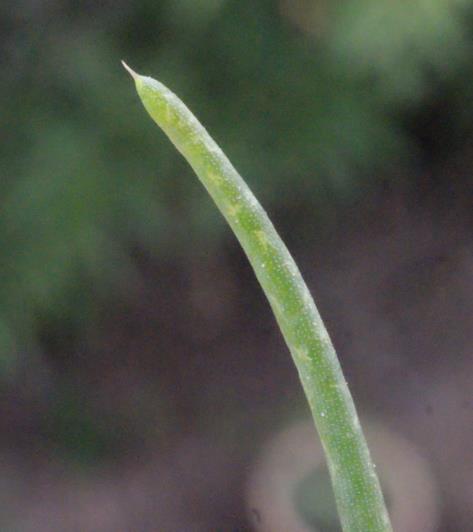 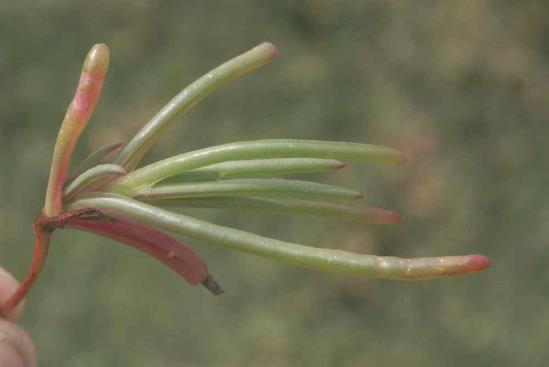 Feuille semi-cylindrique, opaque, aigüe
S. maritima
Suaeda maritima
S. splendens
[Speaker Notes: Nous entrons dans le groupe dont les fleurs sont encadrées par des bractéoles]
Suaeda vera
Plante ligneuse donc vivace, buissonnante
Feuilles  à sommet arrondi, noircissant à la dessiccation
Pousse dans les samsouires, les bourrelets coquilliers en bord d’étangs saumâtres
Genre Suaeda : la fleur
- Bractéoles très réduites (< 1 mm)
Fleurs groupées en petits glomérules
5 tépales charnus
5 étamines
Suaeda maritima
Photo : C. Casiez
Suaeda vera – Gruissan 11
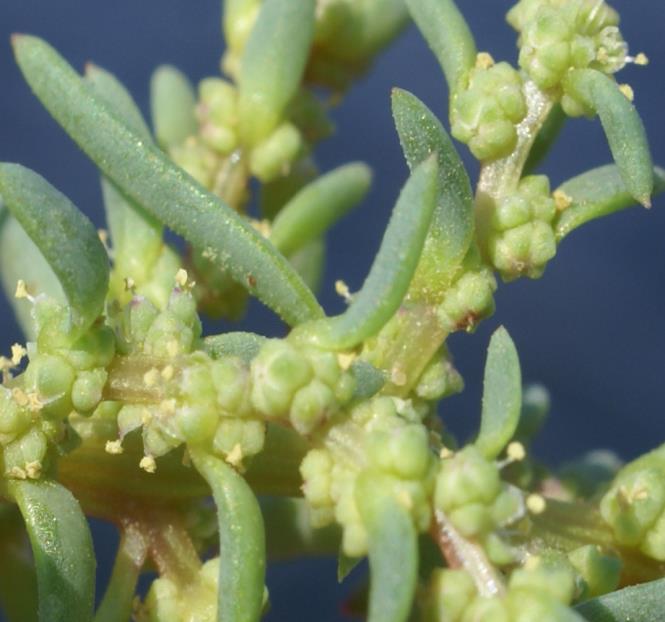 [Speaker Notes: Étamines saillantes]
Genre Polycnemum : 2 espèces
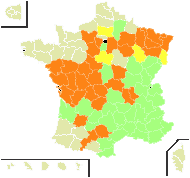 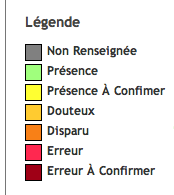 ( Photo : G. Botti )
Polycnemum.majus
[Speaker Notes: Plante annuelle, glabre, à tige courte étalée raide et spinescente    - feuilles non charnues
Lieux pierreux et sablonneux surtout calcaires dans presque toute la France]
Bractée lancéolée en alène, à pointe allongée dépassant le périanthe
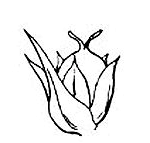 Sépales ovales acuminés
Polycnemum majus
[Speaker Notes: Fleurs petites très nombreuses, très petites occupant presque toute la longueur des tiges]
Genre Kali : 2 espèces
( inclus dans Salsola dans FloreMed )
- Plante annuelle,  + ou - charnue, verte ou rougeâtre
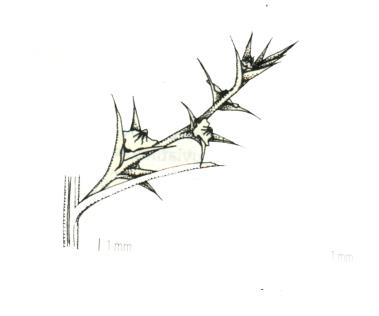 Kali soda
- Feuilles et bractées épineuses à leur sommet
Synonyme : Salsola kali L.
[Speaker Notes: Mucron apical vulnérant]
Inflorescence dense dépassée par les bractéoles
Tépales munis d’une aile très développée
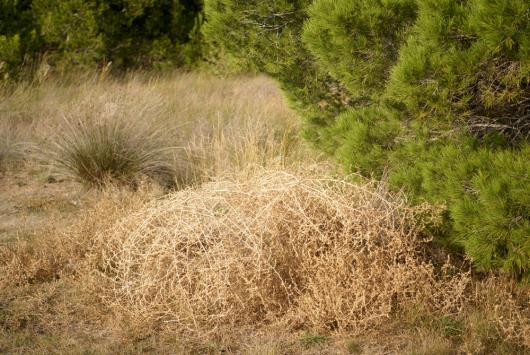 En fin d’été, cette plante annuelle, en boule, est roulée par le vent
Kali soda
[Speaker Notes: 5 tépales ailés    - 5 étamines]
Genre Salsola : 1 spèce
Salsola soda
Du latin salsus
= salé
Plante dressée, très charnue, d’abord verte puis rougeâtre,
[Speaker Notes: Plante annuelle, entièrement glabre et lisse –                        Tiges rougeâtres  et charnues portant des feuilles sessiles et alternes
Pousse au bord des étangs saumâtres et sur les digues des marais salants]
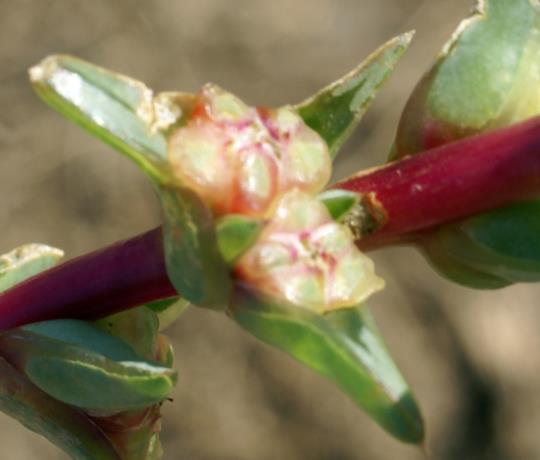 Salsola soda
Feuilles à base semi-embrassantes, molles, semi-cylindriques, terminées par une soie molle
Fleurs très espacées occupant presque toute la longueur des rameaux
Fleurs sessiles, réunies par 3 à l’aisselle de 3 feuilles rapprochées
[Speaker Notes: Mucron apical non vulnérant  - tépales non ailés]
La nouvelle famille des Amaranthaceae  : suite
Bienvenue dans le monde des Salicornes !
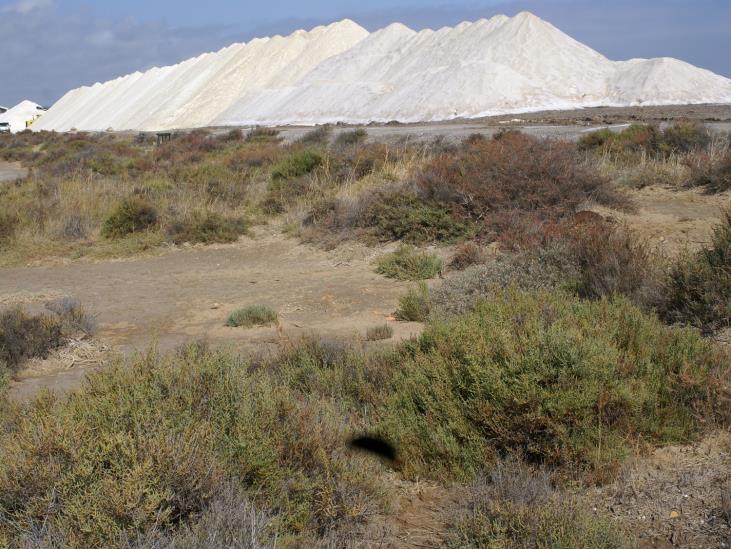 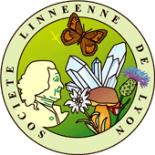 (Liliane Roubaudi)
[Speaker Notes: Une trentaine de plantes halophiles c.a.d. qui poussent sur les sols riches en sel marin 
Certaines sont vivaces, d’autres sont annuelles]
2e partie : les Amaranthaceae articulées au sommet, formées d’ entre-noeuds très charnus
Ce sont les « Salicornes » au sens large
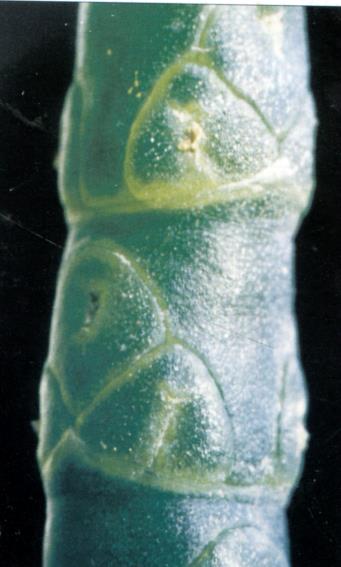 De sal = sel et cornu =corne
Pas de feuilles bien développées
Elles sont réduites à leur gaine
Elles sont concrescentes avec l’axe
Elles sont soudées l’une à l’autre
La partie supérieure  de chaque gaine se termine par une bordure scarieuse  + ou - étroite
Les fleurs des « Salicornes » au sens large
1-  Les fleurs sont groupées en petites cymes constituées par 3 (rarement 2) fleurs
2 -  Ces fleurs, à l’aspect extérieur d’écusson,  sont incluses dans les feuilles (= bractées) les axillant
3 – Cymes et bractées constituent ainsi des articles fertiles
4 – Chaque fleur est formée de 3 pièces : 1 ou 2 étamines et un ovaire contenant  1 ovule
5 – Les articles fertiles sont regroupés à l’extrémité de chaque tige en un épi (dit fertile)  de longueur variable suivant les espèces
[Speaker Notes: Suivant les espèces la longueur de l’épi fertile varie de 8 à 90 mm…]
Leur résistance au sel :
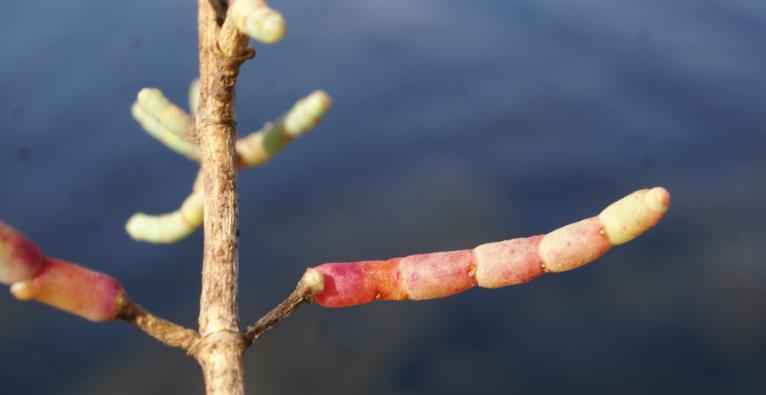 Une des façons d’éliminer le sel en excès est de le stocker dans les articles basaux qui se dessèchent et se desquament…
Les « Salicornes (au sens large) sont des plantes difficiles à déterminer.
Pourquoi ?
Un grand nombre d’entre elles ne sont déterminables qu’à un moment précis de leur cycle
 ( surtout les annuelles)
Il y a une grande homogénéité de la morphologie des organes végétatifs et reproducteurs
Les « Salicornes » subissent une grande variabilité des conditions physiques du milieu :
Va-et-vient de la mer
Immersion + ou - prolongée
Variation de la salinité
Nature du substrat
Durée de l’éclairement
C. Lahondère, dans le bulletin de la S.B.C.O. numéro 24, distingue 3 genres :
Salicornia L. - annuelle
Sarcornia A. J. Scott.
Arthrocnemum Moq.
vivaces
Remarques : 1 -  Flora Gallica conserve ces 3 genres, tandis que  FloreMed inclut Sarcocornia dans le genre Salicornia
2-Les caractères de détermination sont loin d’être évidents et  exigent des  observations en fin de floraison
[Speaker Notes: H. Coste a fait du genre Salicornia un genre monospécifique : Salicornia herbacea L.]
Genre Salicornia : 2 espèces
Salicornia europaea : 2n =18
Salicornia procumbens : 2n = 36
1 -  Ce sont des plantes annuelles + ou - ramifiées
2- Les feuilles opposées étant réduites à leur gaine soudées l’une à l’autre , constituent un article
3 – Elles sont comestibles mais servent aussi à fabriquer de la soude végétale
4 – les zones principales de ramassage sont : 
La baie de Somme
La Bretagne
La Vendée
La Charente maritime
Salicornia europaea
[Speaker Notes: Plantes diploïdes ou tetraploïdes
Ces Salicornes annuelles ont des pousses tendres, comestibles
Confites dans du vinaigre, elles sont consommées comme hors d’œuvre, mais aussi en omelette, ou en salade
Elles servent à produire de la soude végétale qui entre encore dans la fabrication du savon d’Alep]
Salicornia procumbens
Port et ramifications divers
Dans les populations denses, le port est en candélabre (1)
Elle est en général ramifiée avec des ramifications tertiaires
Une population couchée rougit sur sa face exposée au soleil et demeure vert clair sur l’autre face (3)
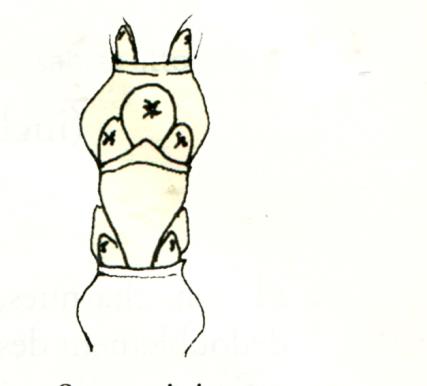 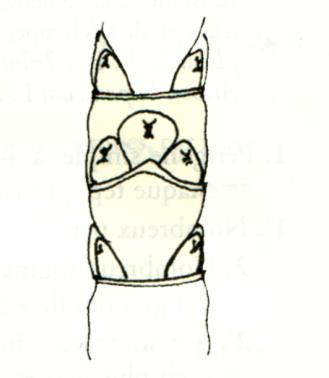 - Dans les milieux ouverts
- En fin d’été
- Assez près de l’eau
Genre Sarcocornia : 2 espèces
Le port :
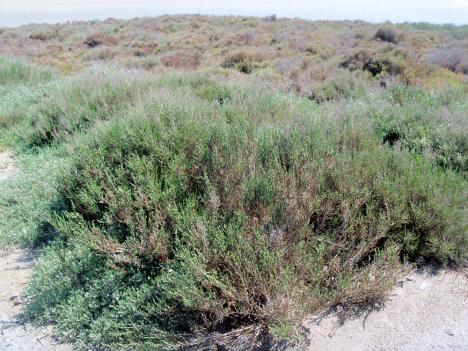 Sarcocornia fruticosa
Sarcocornia perennis
Sous-arbrisseau à racines fortes, longues et rameuses – Tiges ligneuses, très rameuses, dressées en touffes arrondies, souvent de 1 m. de haut
Tiges nombreuses, à peine ligneuses, grêles, couchées ascendantes, radicantes à leur base et s’étalant en larges plaques ne dépassant pas 0,30 m de hauteur
Remarque : les tiges se courbent sans se briser quand on les plie
Remarque : les tiges ligneuses et rigides
se cassent quand on les plie
Genre Sarcocornia : les fleurs
1 – Epis latéraux et terminaux 
naissant sur le jeune bois
2- Les 3 fleurs sont séparées par une crête membraneuse
3- Après la chute des graines, il subsiste une cavité divisée en 3 loges
4 – La longueur des épis fertiles  varie de 15 à 90 mm
Sarcocornia fruticosa
5 – la floraison, tardive, n’a pas lieu avant septembre et la fructification en novembre
Sarcocornia perennis : les fleurs
1 – Epis latéraux et terminaux naissant sur le jeune bois
2- Les 3 fleurs sont séparées par une crête membraneuse
3- Après la chute des graines, il subsiste une cavité divisée en 3 loges
4 – La longueur des épis fertiles varie de 8 à 34 mm
pour 3  à 12 articles
5 – la floraison a lieu fin Juillet et les fruits sont mûrs fin septembre
Ce qui signifie qu’au moment où Sarcocornia fruticosa fleurit, Sarcocornia perennis dissémine ou a disséminé ses graines
[Speaker Notes: Rappel : pour S. fruticosa, épis fertiles longs de 15 à 90 mm]
Le genre monospécifique : Arthrocnemum
L’appareil végétatif est très voisin de celui 
du genre Salicornia :
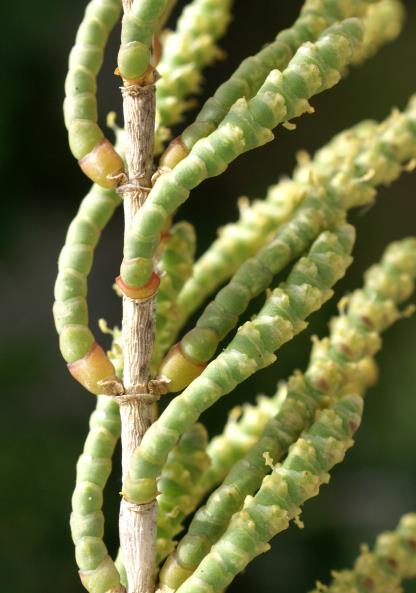 Gaines des feuilles enveloppant les tiges
 et donnant un aspect articulé à l’ensemble
 des organes aériens
Les cymes sont aussi formées de 3 fleurs
C’est la + halophile de toutes  les salicornes
Elle peut résister à une immersion pouvant se prolonger pendant des semaines
Elle est commune sur le littoral méditerranéen, des Bouches du Rhône aux Pyrénées orientales
Arthrocnemum macrostachyum
[Speaker Notes: Les genres Sarcocornia et Arthrocnemum constituent les Salicornes vivaces de nos côtes]
Comment distinguer le genre Arthrocnemum du genre Sarcocornia ?
Les articles sont aussi longs que larges
Les épis florifères latéraux et terminaux naissent sur le vieux bois
Les fleurs sont contiguës non séparées par des cloisons verticales
A la chute des graines il ne subsiste qu’une loge unique
La floraison très précoce a lieu en mai-juin, la fructification en août
Arthrocnemum macrostachyum
genre Arthrocnemum
3 fleurs non séparées par des cloisons verticales
[Speaker Notes: Les buttes, très éloignées de la nappe salée,  ont un sol très concentré en sel   l’eau salée monte par capillarité puis s’évapore en surface  cristallisation du sel]